Web Applications to Support X-ray Spectroscopy Experiments
Jacob Filik
Spectroscopy Group
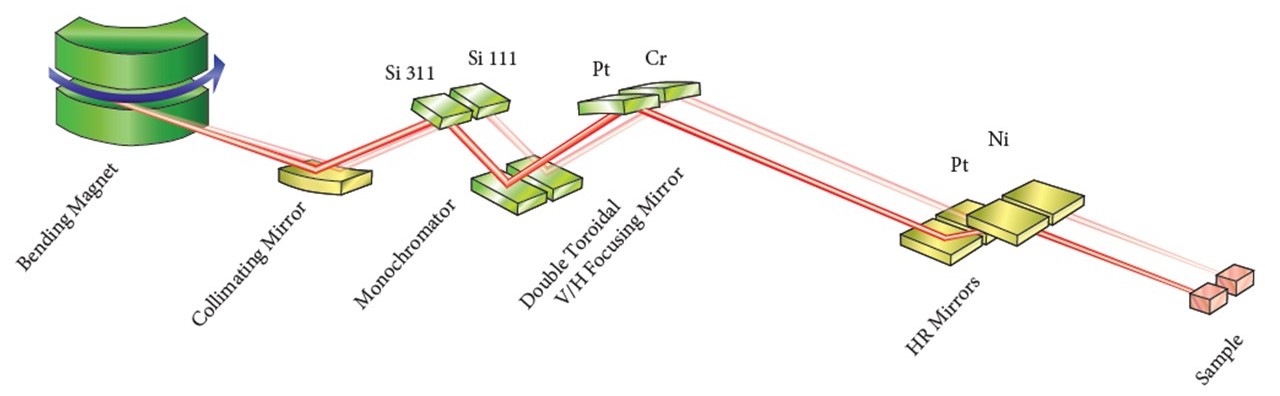 B18-Core XAS High Throughput Operando Experiments
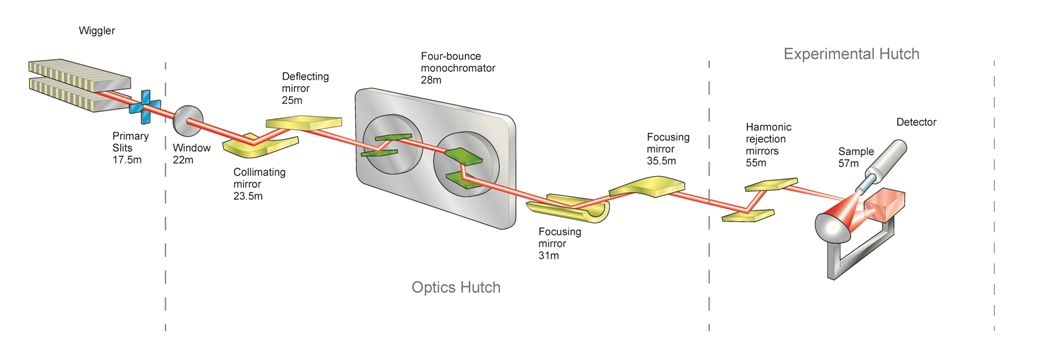 I20-Scanning   XAS on Challenging Samples, XES
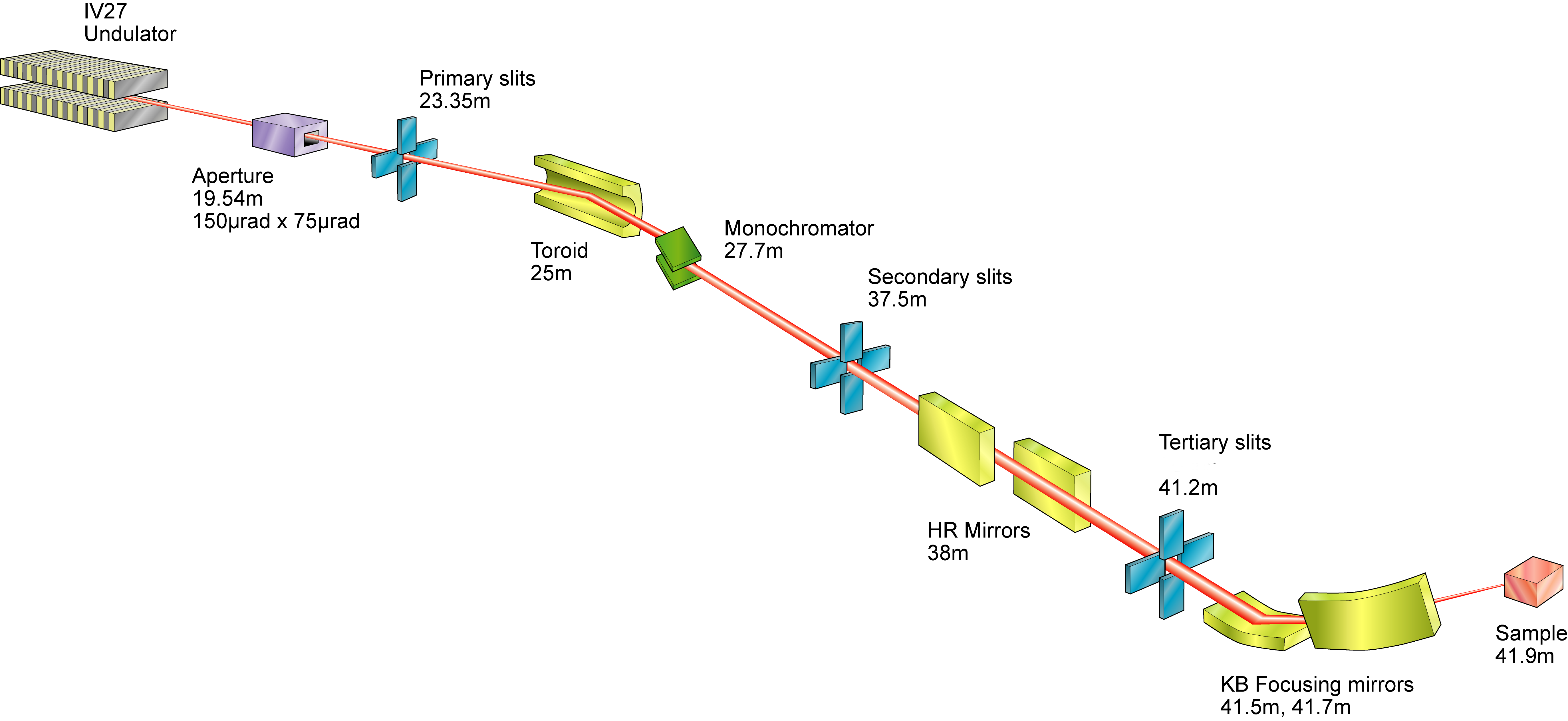 I18-Microfocus μ-XRF, μ-XAS, μ-XRD
Adding the time resolution:
Fast scanning (Quick-EXAFS)
Needed to study dynamic phenomena
SWIFT – Coming soon(-ish)…
Web Applications?
Simulation as a Service
Web-CONEXS
(Yet Another) Reference Data Database
Yes, I know about xaslib, NIMS-MDR, FAME-SSHADE, CLS-xasdb, Farrel Lytle, RefXAS…
CONEXS: COllaborative NEtwork for X-Ray Spectroscopy (2019)
(T. Penfold, S. Diaz Moreno) https://research.ncl.ac.uk/conexs/ 

An EPSRC-funded network supporting synergy between experimentalists and theoreticians in X-ray spectroscopy.

Hosted four Conferences and three (hands-on) training workshops from 2019 to 2023, a webinar series and is responsible for the creation of the Web-CONEXS platform

HPC-CONEXS (2023)
(T. Penfold, S. Diaz Moreno, J. Elliott, A. Regoutz, R. Maurer, C. Rankine, R. Ingle)

UK High-End Computing Consortium for X-ray Spectroscopy, successor to the CONEXS network grant

Provides access to introductory (Web-CONEXS) and Tier 1 & 2 HPC facilities for X-Ray spectroscopy calculations.

 Dedicated expansion to the Web-CONEXS platform.
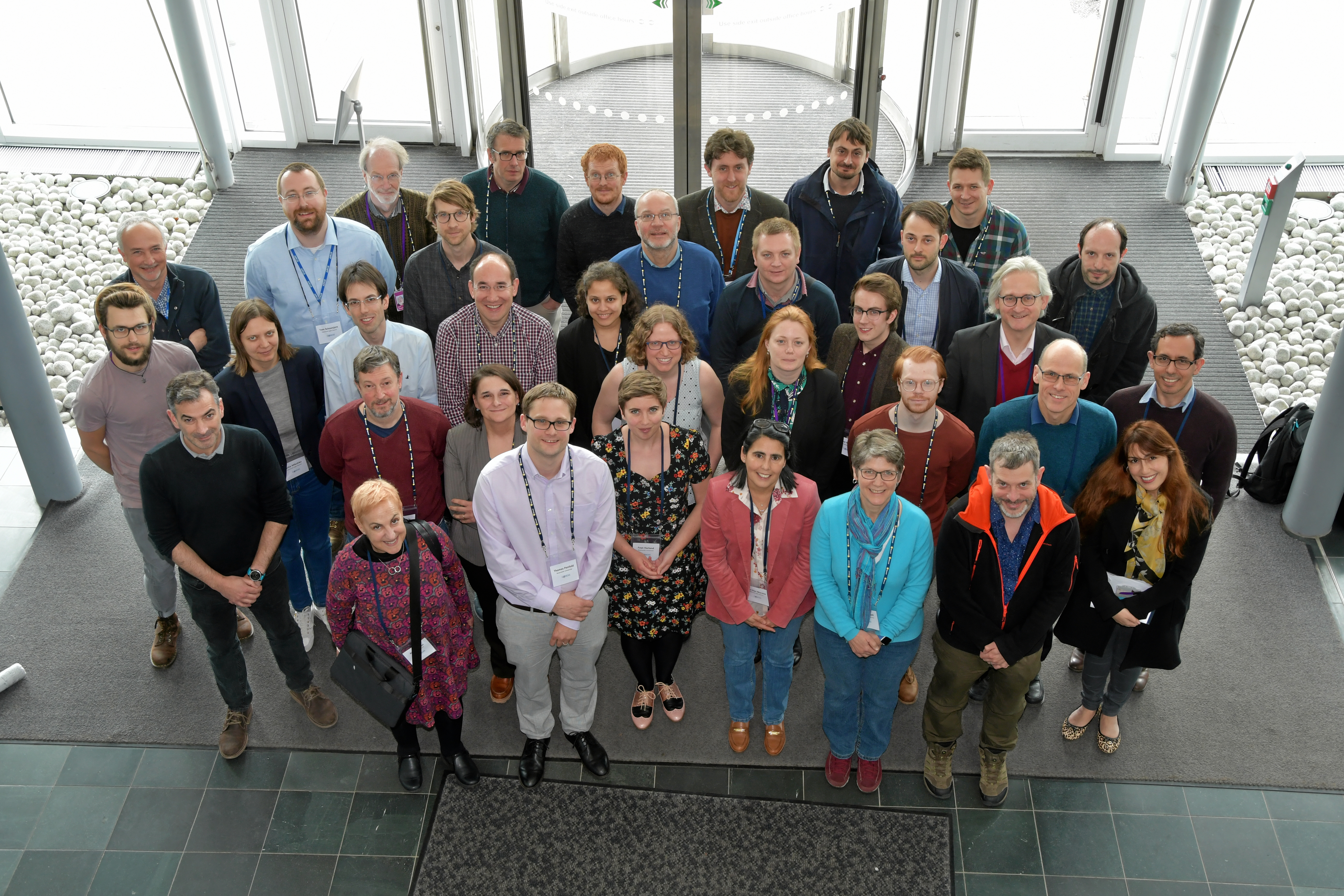 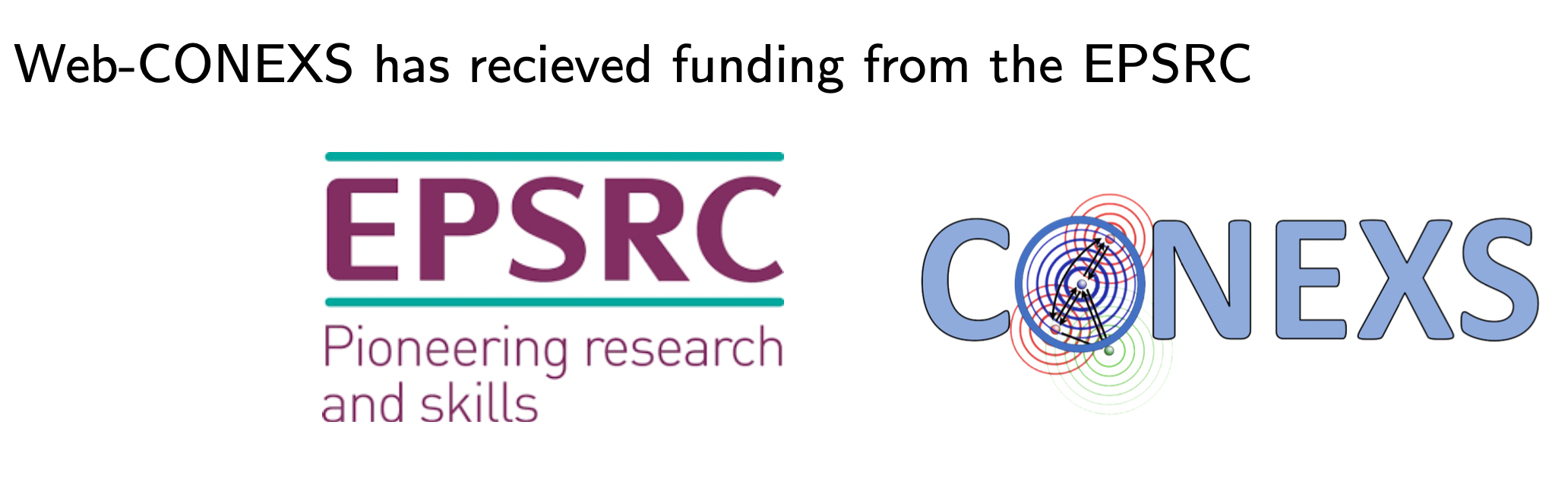 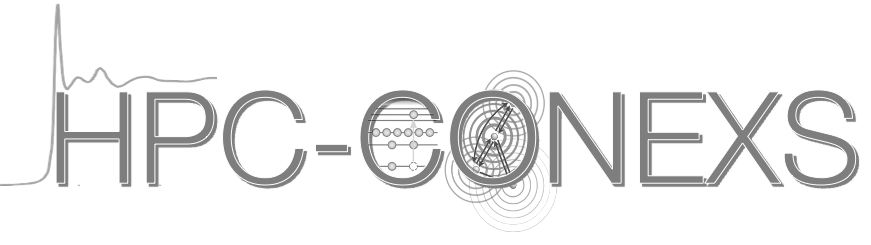 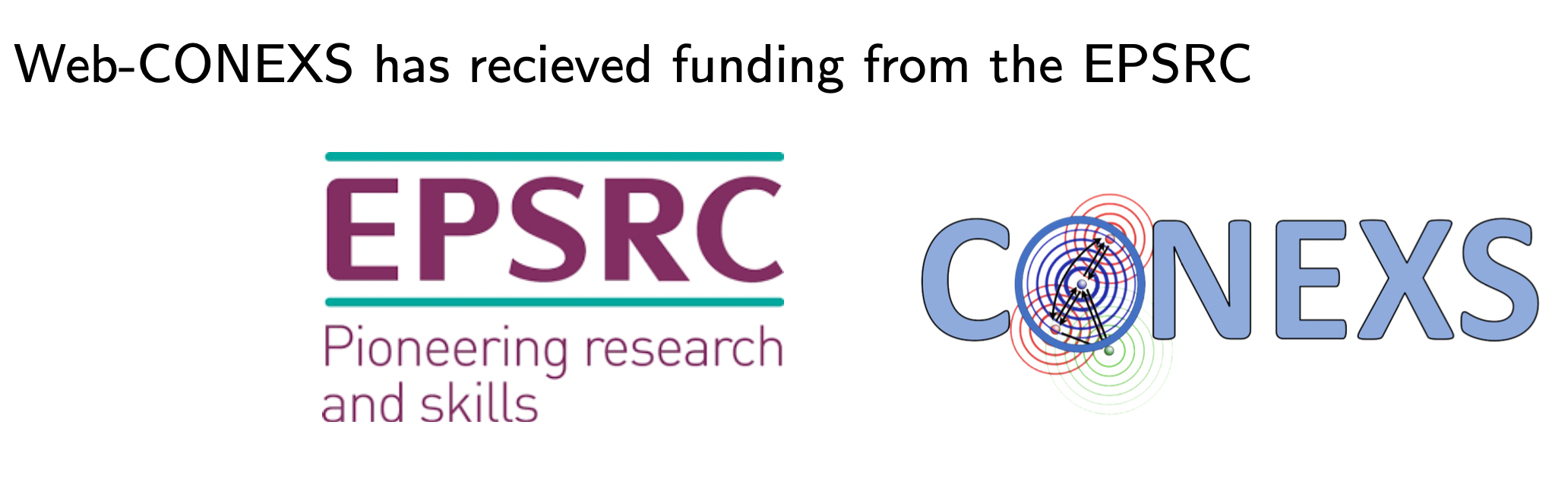 Grant Nos. EP/S021493/1, EP/S022058
Grant No. EP/X035514/1
Web-CONEXS
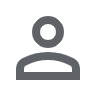 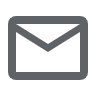 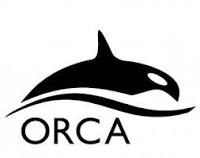 https://www.ispyb.diamond.ac.uk/conexs
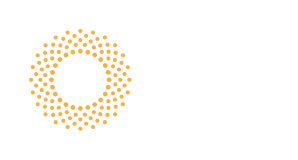 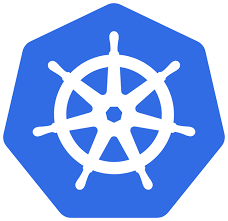 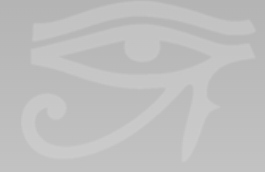 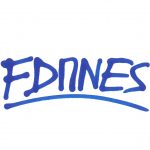 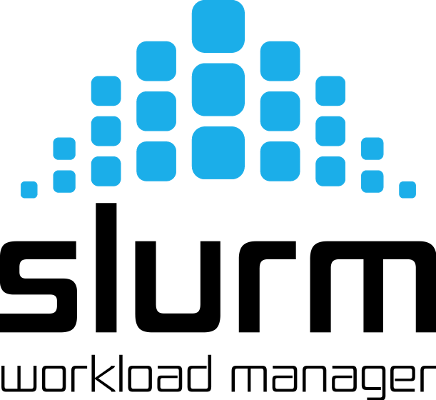 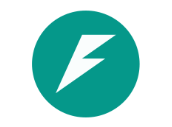 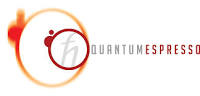 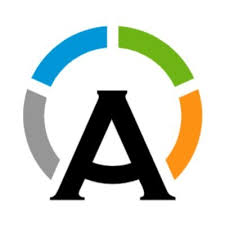 Web-CONEXS: an in-road to theoretical X-ray absorption spectroscopy, J. D. Elliott et al. J. Synchrotron Radiat. (2024) 31 1276
Web-CONEXS
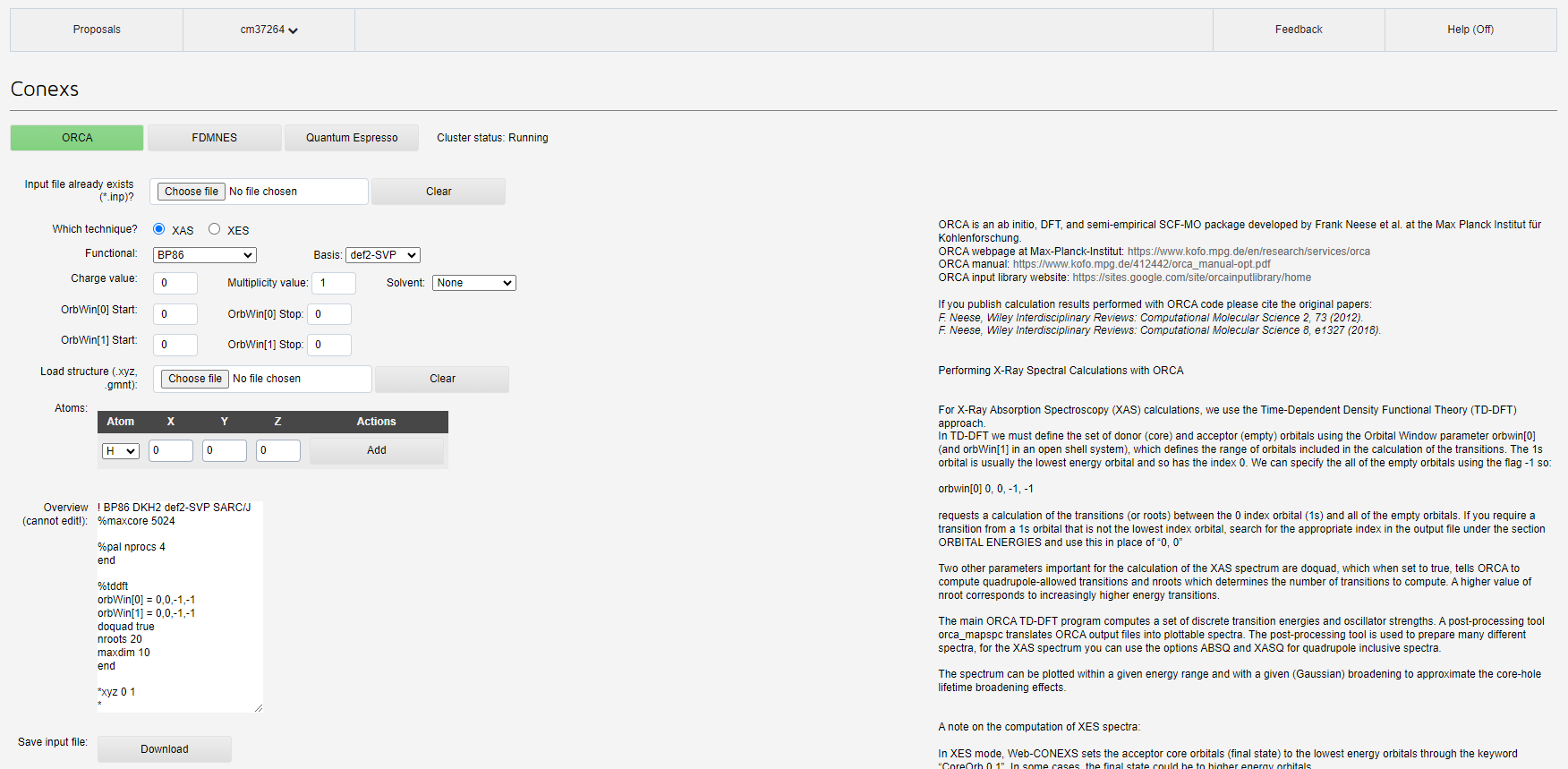 Strengths
Simple MVP
Deployed for ~ 2 yrs
Reuses existing systems, quick to produce, easy(-ish) to maintain
Weakness
UX isn’t great…
Hard to update/extend
Service integration could be better
Web Application Policy @ DLS
The future is likely to hold many web applications…
Policy & Guidelines documenting standards and recommended technologies
Approved technologies
Auth/Auth
Rest API/Service design/GraphQL
User Interfaces
Web Access Firewall Policy
Web-Conexs v2
React, MUI, FastAPI, PostgreSQL, OIDC, Slurm, Kubernetes, Helm…
Tentative steps towards new UI in progress
Create, validate and view molecular/crystal structure
Monitor output file as calculation progresses
Simple viewer for simulated XAS result
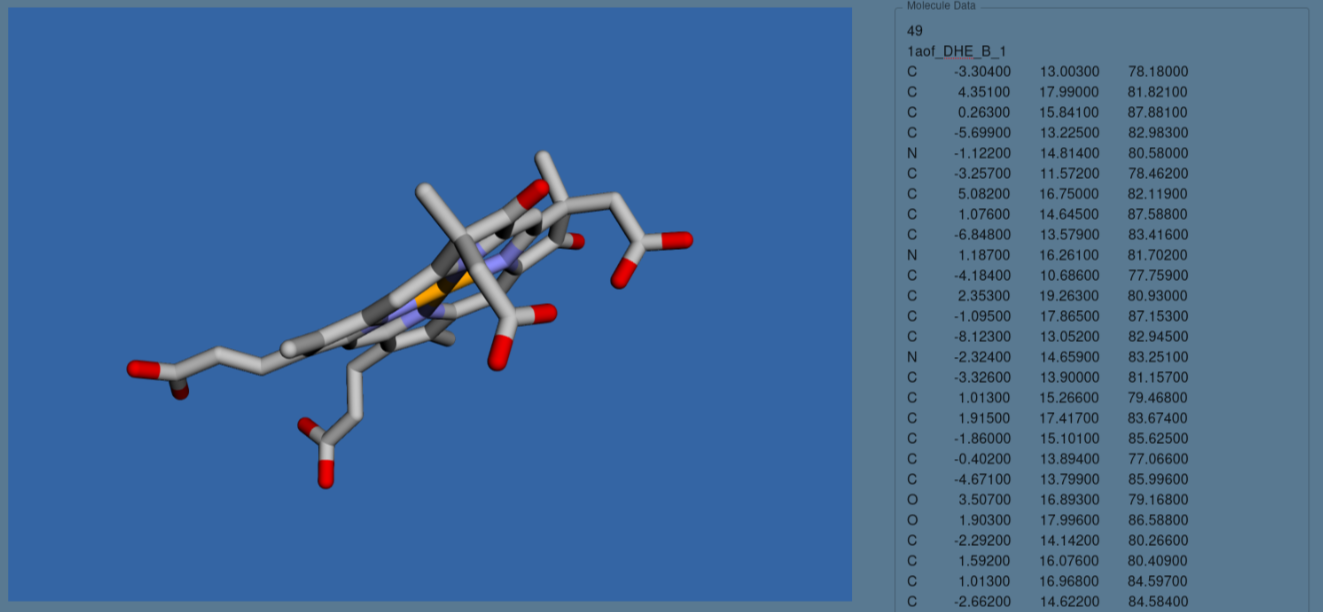 Web-CONEXS v2
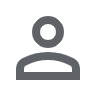 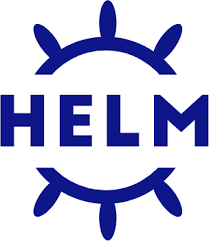 https://www.conexs.diamond.ac.uk
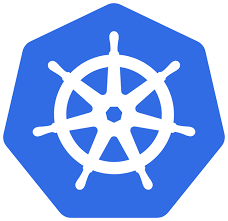 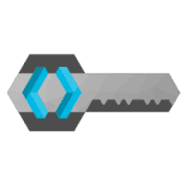 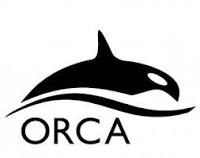 /auth
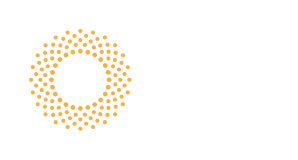 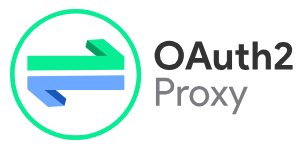 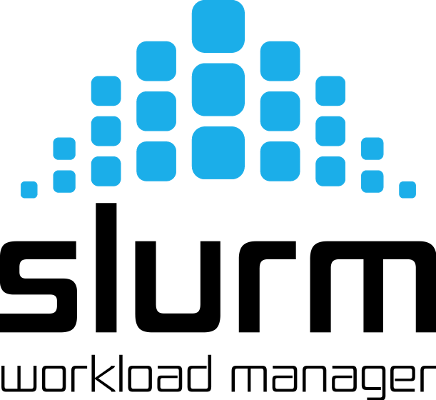 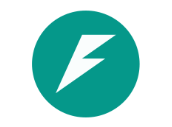 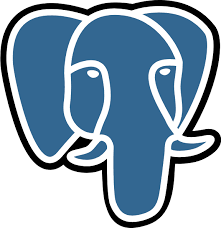 /api
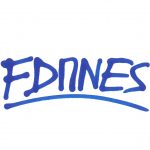 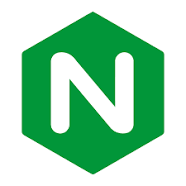 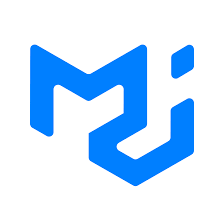 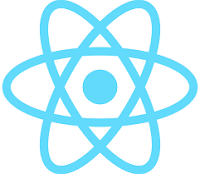 /
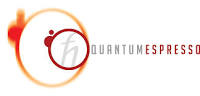 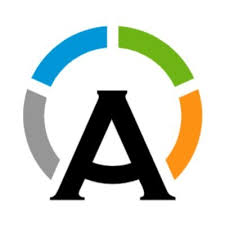 Open Access, Integrated XAS Data Repository
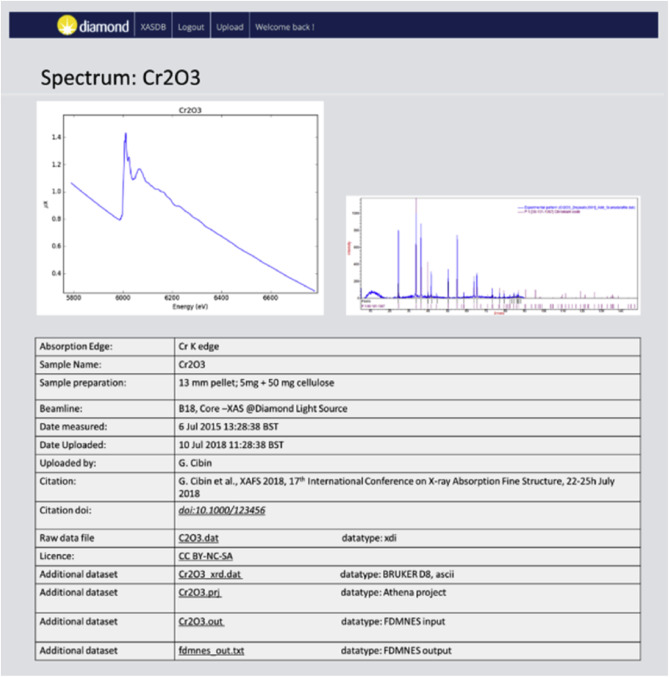 There are lots of XAS reference data repositories…
https://xafs.xrayabsorption.org/databases.html
DLS version – XDI, Django, SQL, Identity provider… - Deployment hard
See previous slide on DLS policy
An open access, integrated XAS data repository at Diamond Light Source, G. Cibin et al. Radiat. Phys. Chem. (2020) 175 108479
XAS Data Repository v2
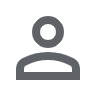 https://www.xasrefdata.diamond.ac.uk
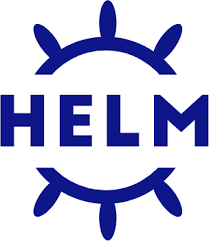 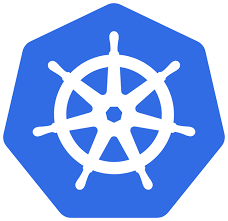 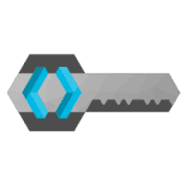 /auth
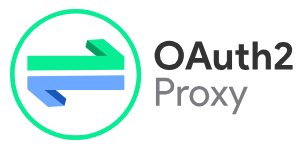 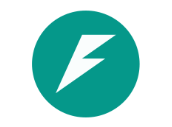 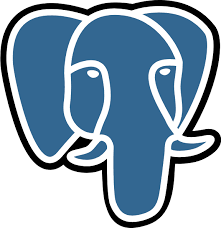 /api
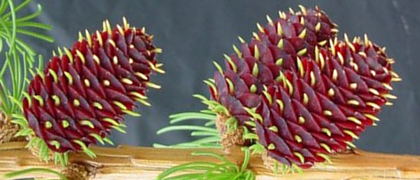 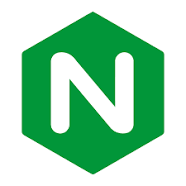 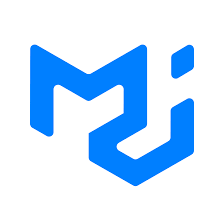 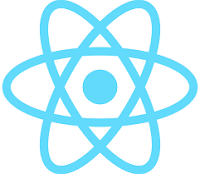 /
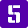 XAS Data Repository v2
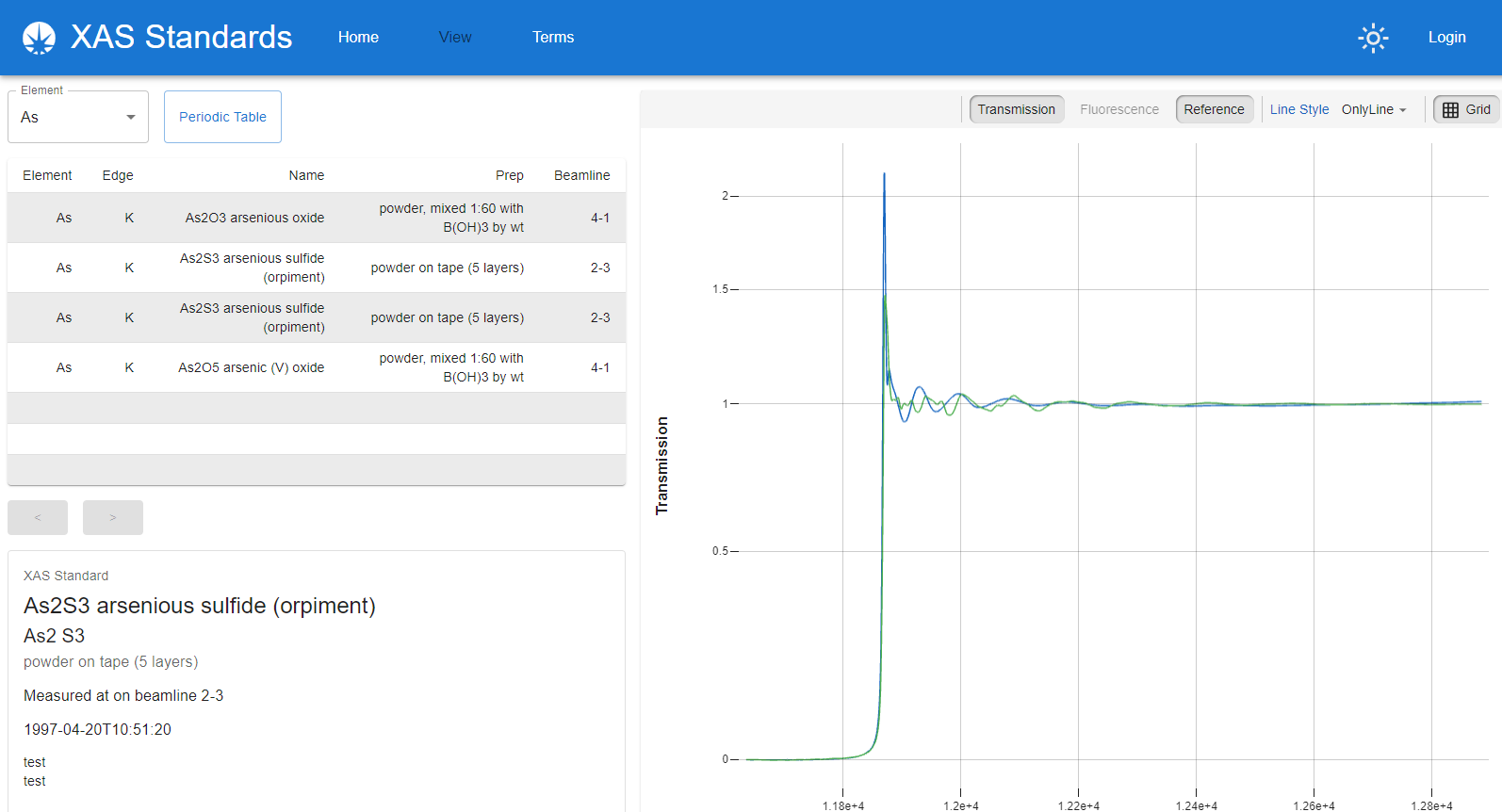 This is a lot to maintain to have a UI in front of “an indexed repository of text files”…
https://github.com/DiamondLightSource/xas-standards-app
XAS Data Repository v3
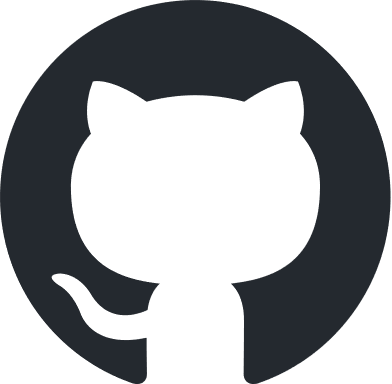 XAS Data Repository v3
React, MUI… GitHub? – XDI is just text after all…
Repo for XDI data
Repo for React UI code
GitHub Action builds UI, adds data to distribution, generates index and uploads to GH pages
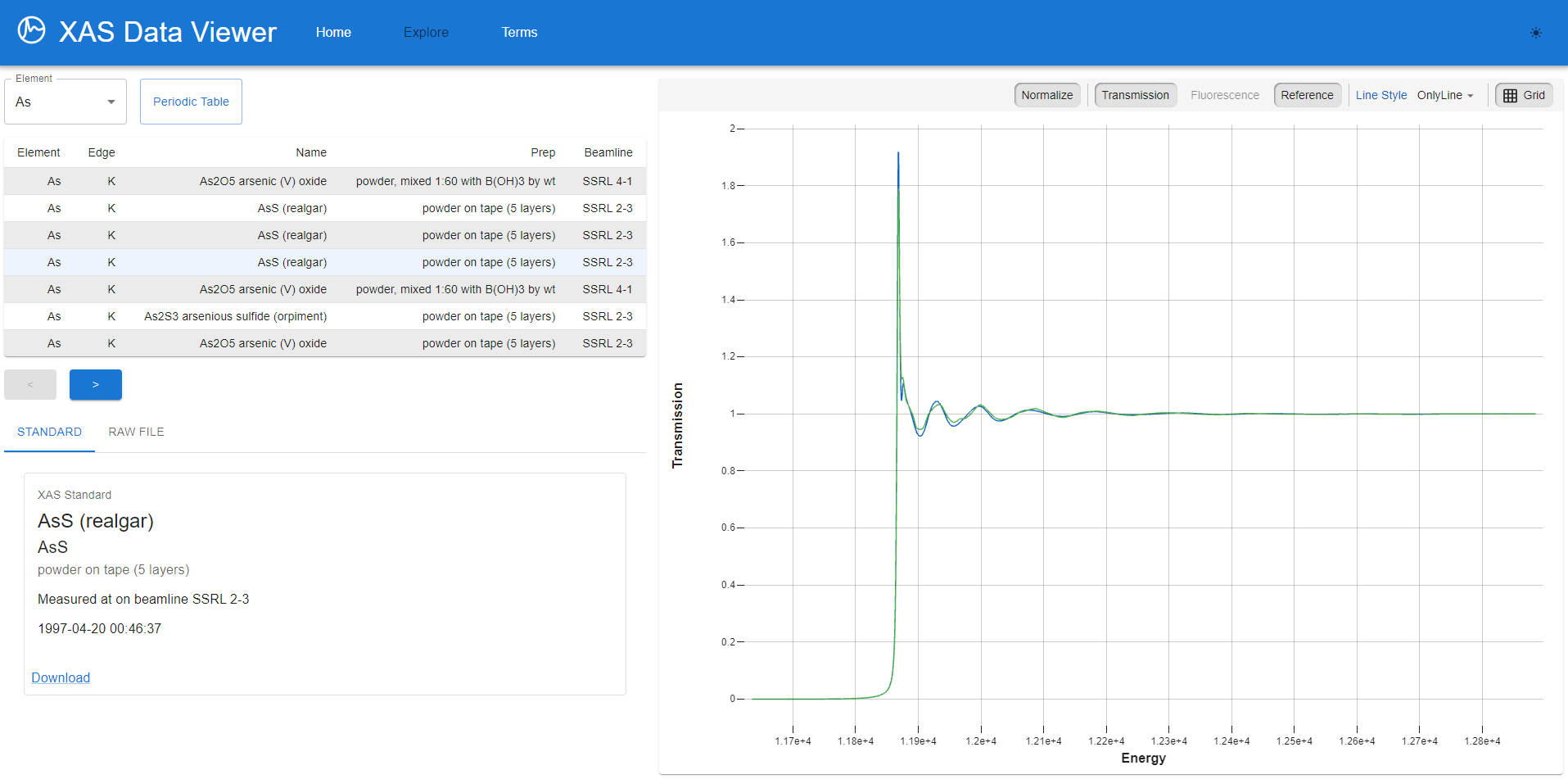 https://github.com/jacobfilik/webxdiviewer 			http://jfilik.com/webxdiviewer
Summary
We are making/updating our spectroscopy web applications
We are following central DLS policy and guidelines
Web-CONEXS
Simulation as a Service
Currently tightly tied to DLS
Version 2.0 should be better/more friendly/deployable elsewhere
XAS Data Repository
Version 2 -  “Full Stack Deployment” internally on DLS Kubernetes, code on GitHub
Version 3 - “GitHub Pages Deployment” – with data from XASDataLibrary on my GH pages
Version 2 vs Version 3 decision with the scientists
Acknowledgements
Sofia Diaz-Moreno, Giannantonio Cibin, Joshua Elliot, Thomas Penfold
Victor Rogalev, Mihai Duta, Chris Reynolds, Garry O’Donnell, Karl Levik, James Hall, Tamoor Shahid, Tom Schoonjans, Nigel Wilson…